Иммунизация
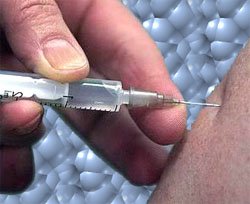 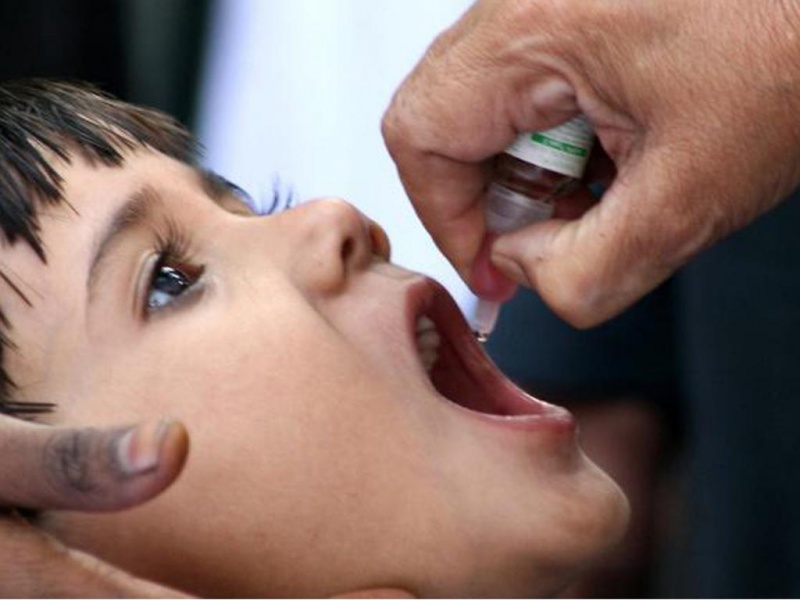 Профилактические прививки
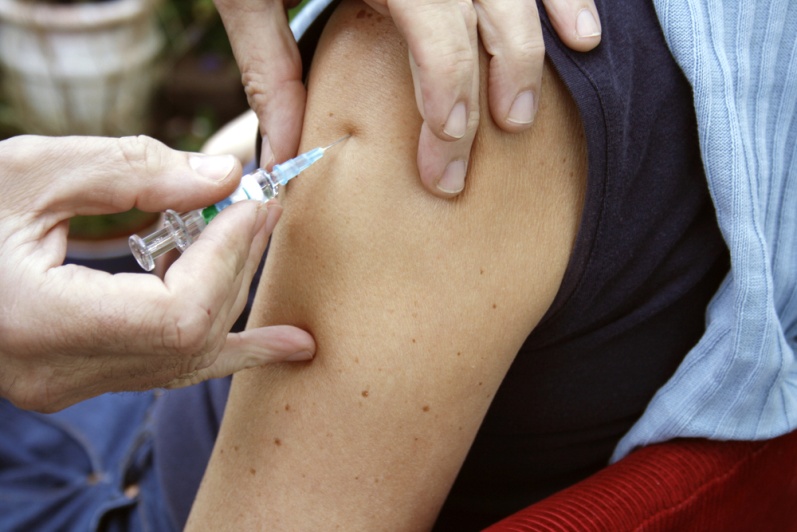 Иммунизация
Иммунизация (профилактические прививки) – это процесс, благодаря которому человек приобретает иммунитет, или становится невосприимчивым к инфекционной болезни, обычно, путем введения вакцины.
Вакцины
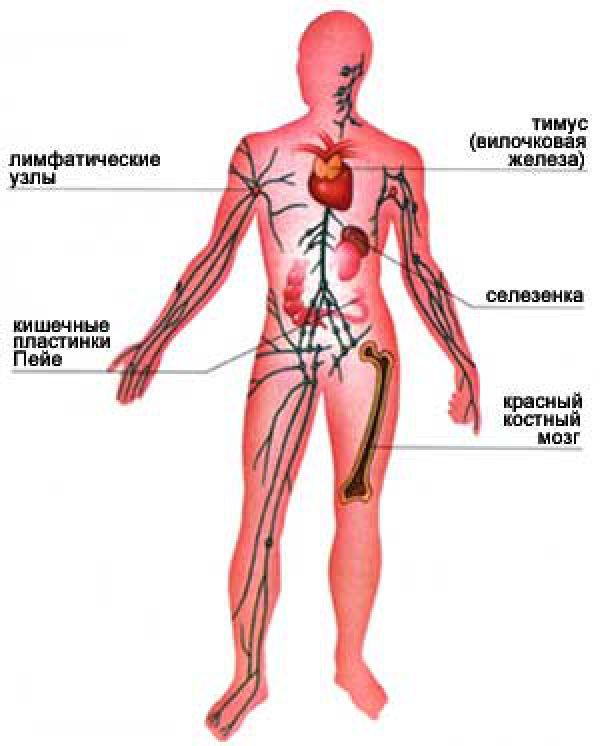 Вакцины стимулируют собственную иммунную систему организма к защите человека от соответствующей инфекции или болезни.
Достоинства иммунизации
По оценкам, иммунизация позволяет ежегодно предотвращать от 2 до 3 миллионов случаев смерти.
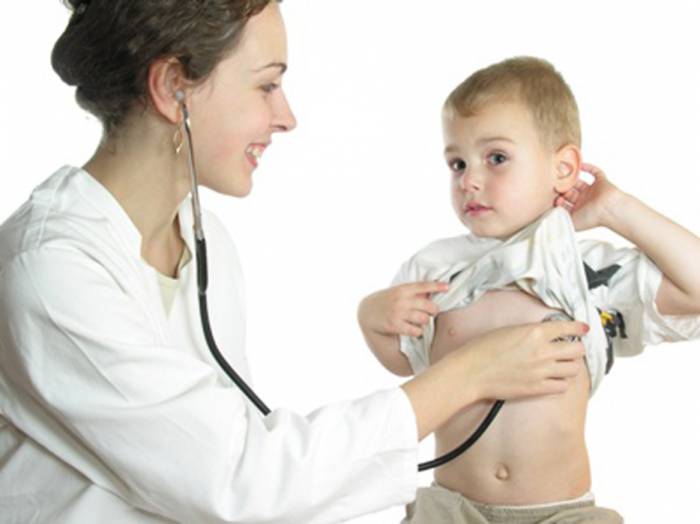 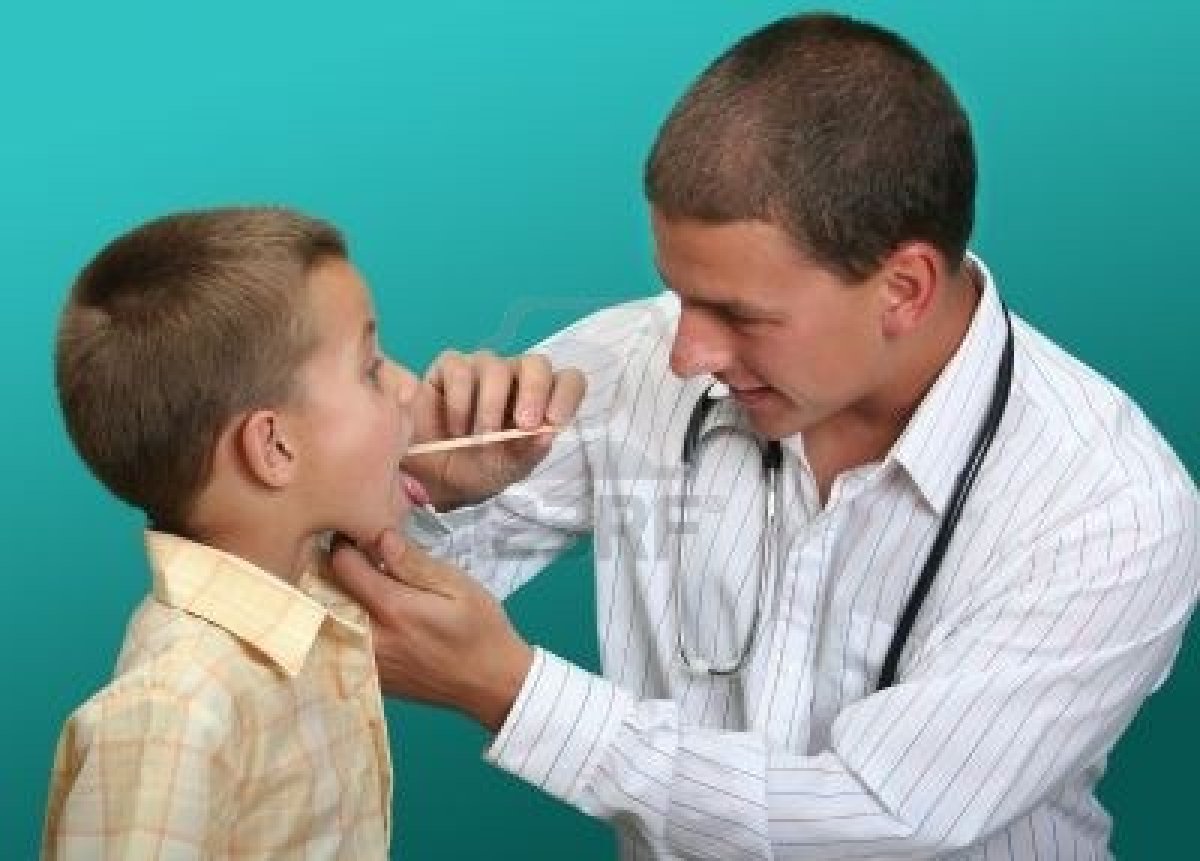 Болезни
Большинство болезней, от которых делают прививки, опасны и не имеют эффективного специфического лечения:
полиомиелит,
 гепатит, 
дифтерия, 
корь, 
столбняк,
паротит, 
 краснуха, 
 туберкулез,
 гемофильная инфекция
 грипп.
Полиомиелит
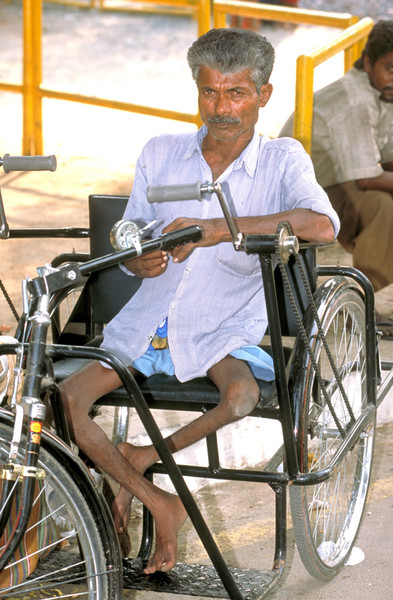 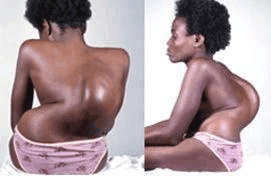 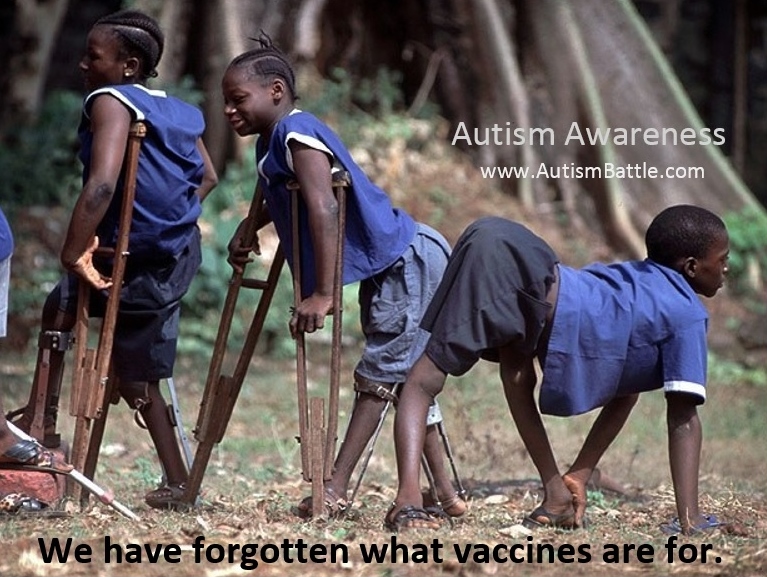 Гепатит
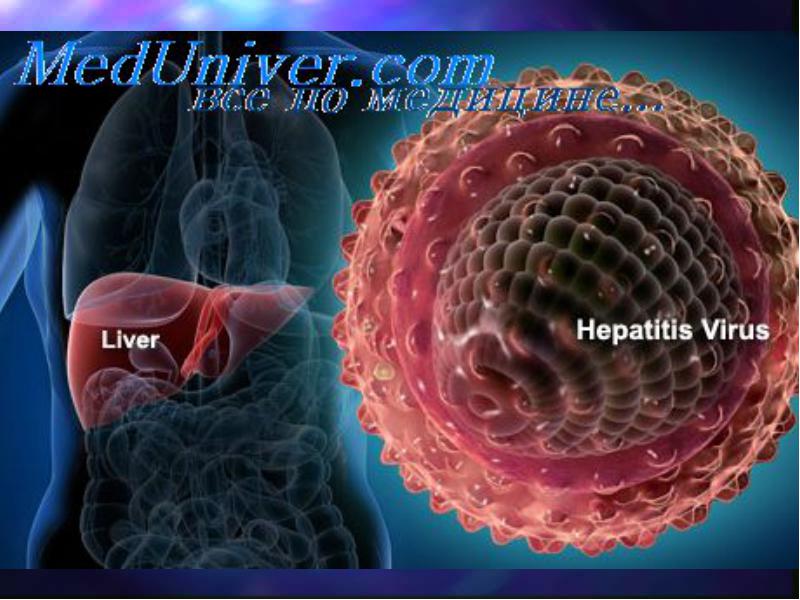 Дифтерия
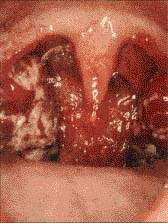 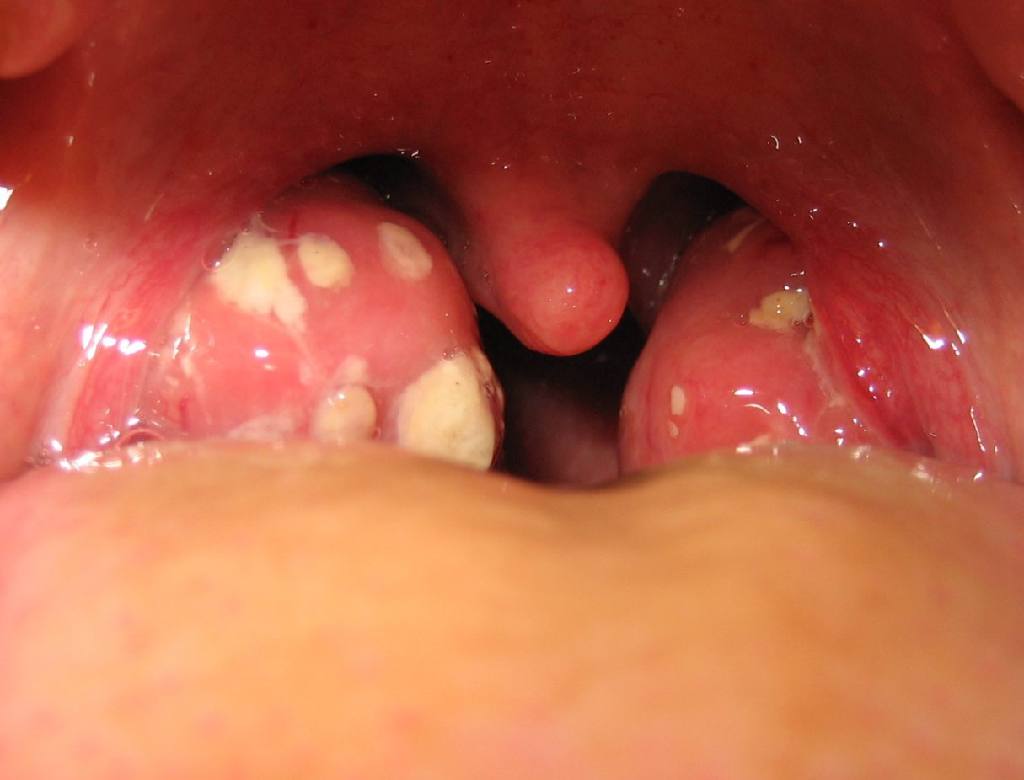 Корь
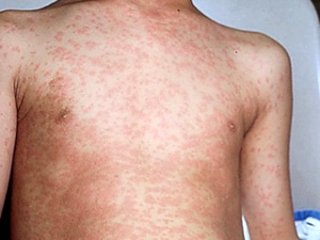 Столбняк
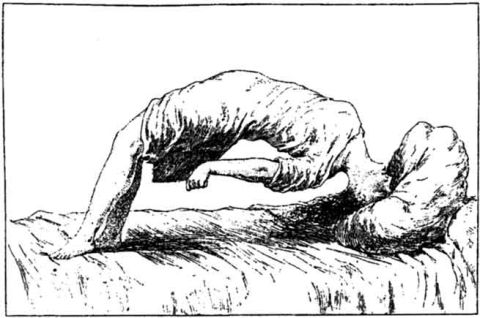 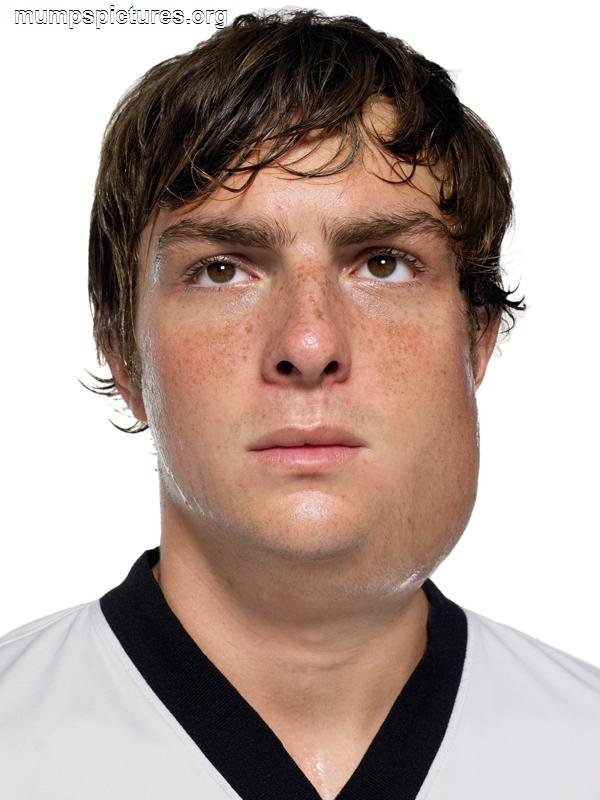 Паротит
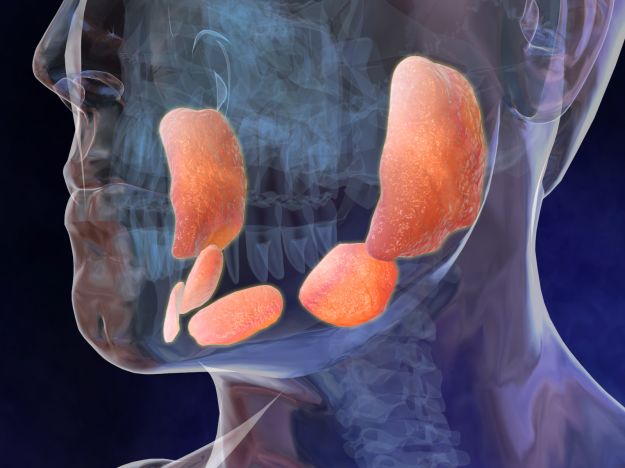 Краснуха
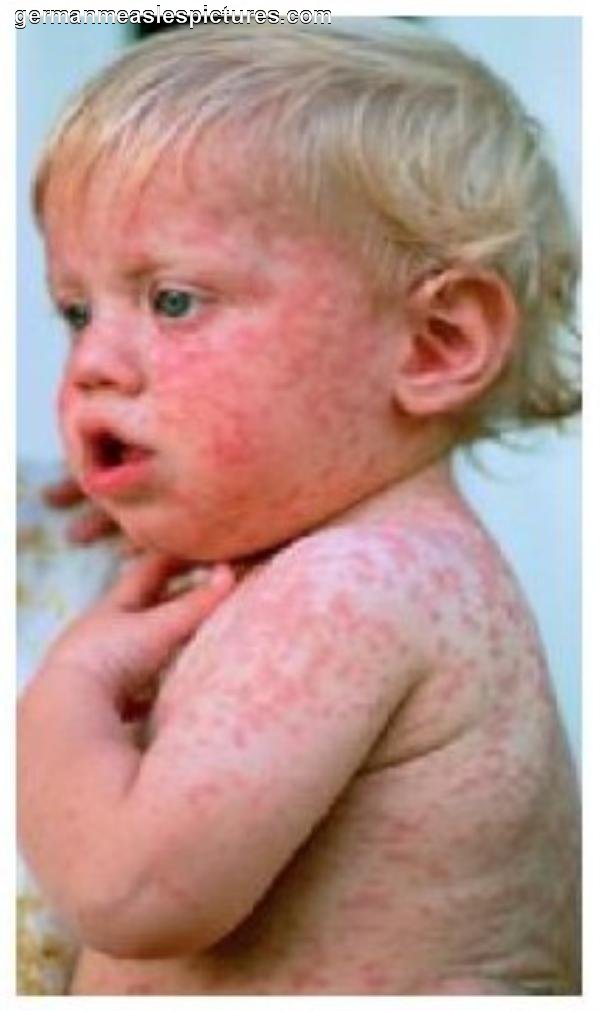 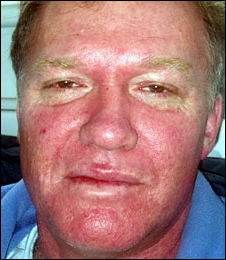 Туберкулез
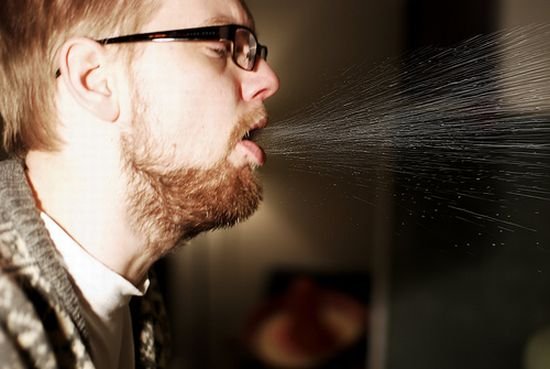 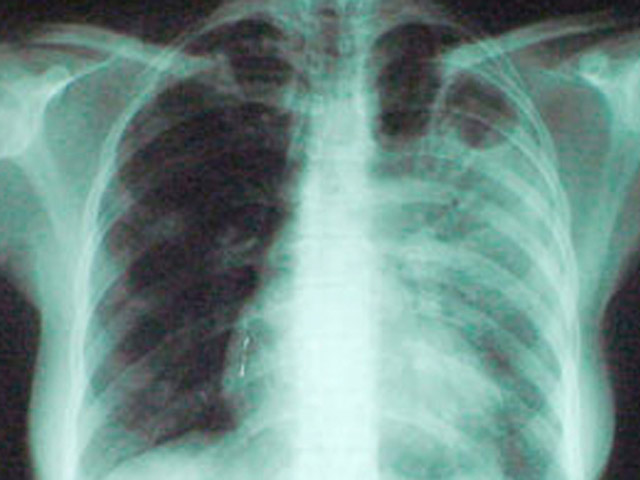 Гемофильная инфекция
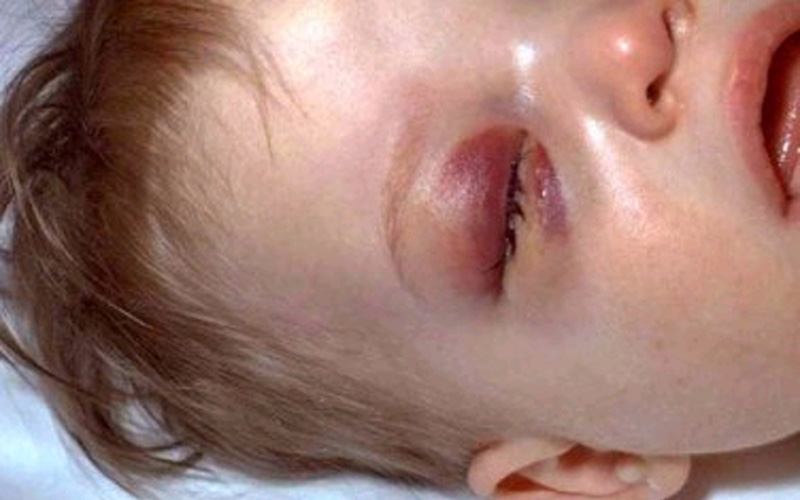 Грипп
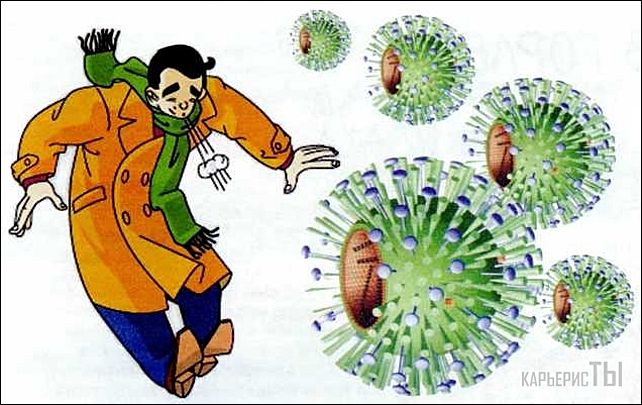 уничтожившие большую часть населения Европы в эпоху Средневековья.
Болезни
Оспа, чума, холера, тиф, дизентерия, корь, грипп.
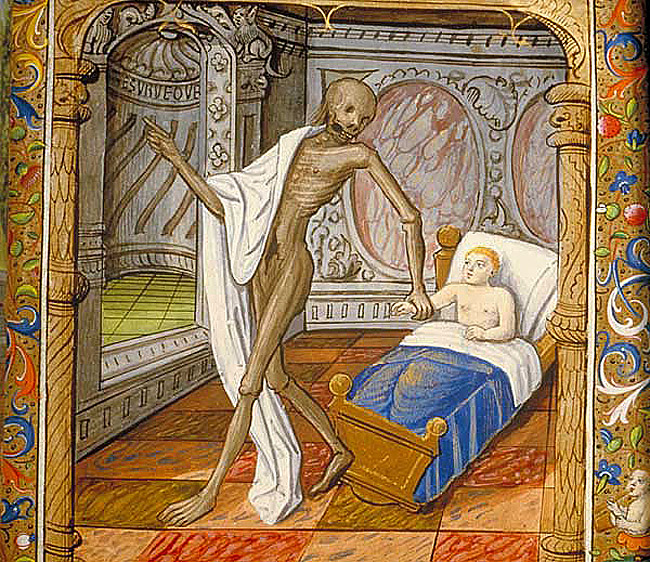 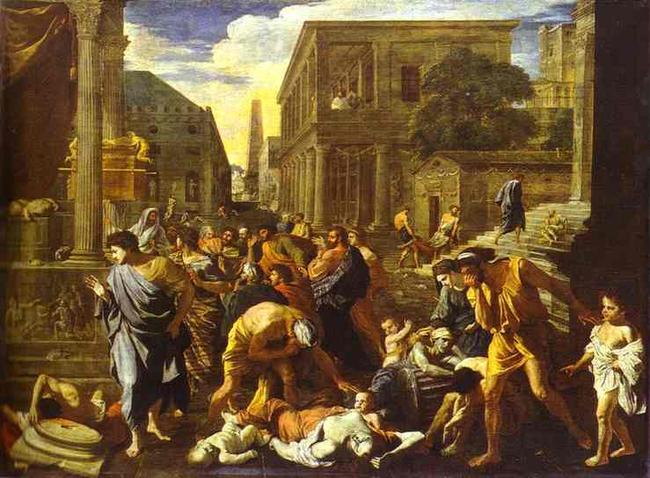 Чумной доктор
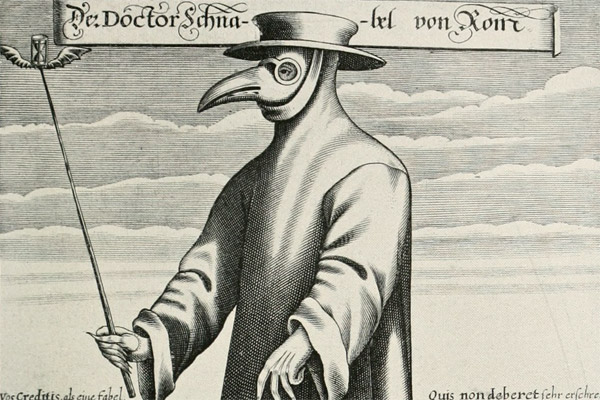 Пандемия гриппа в 1918-1920 годах
Умерло 40 миллионов человек, а число заболевших перевалило за 500 миллионов.
Сравним
В Первую мировую войну погибли 8 с половиной миллионов человек, а 17 миллионов были ранены.
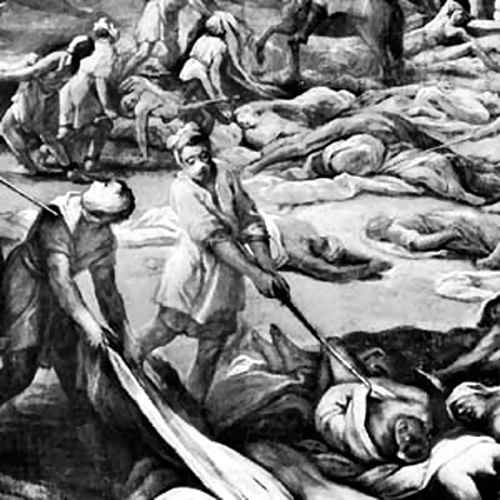 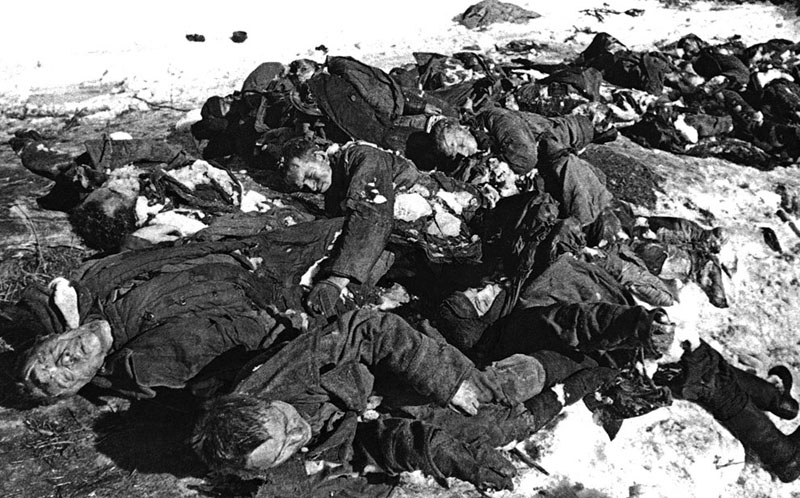 Эдвард Дженнер
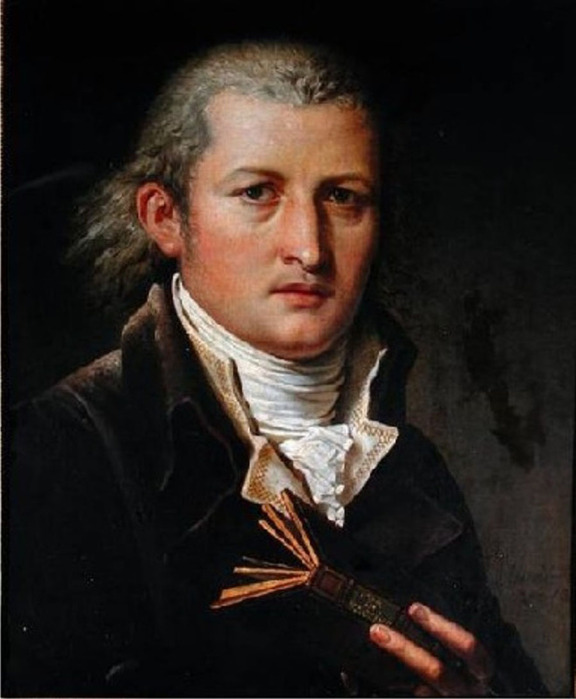 Английский врач, посвятивший 30 лет жизни изучению оспы и разработке вакцины для ее профилактики.
Он считается основоположником вакцинации.
Луи Пастер
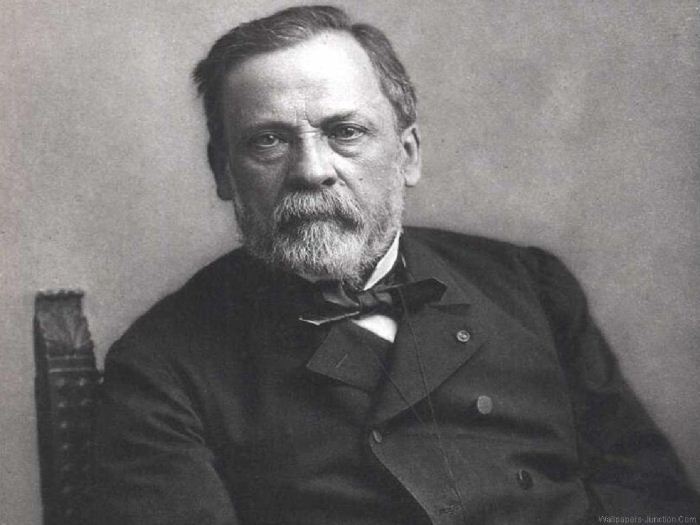 Пастер открыл, что введение в организм ослабленных или убитых возбудителей болезней способно защитить от реального заболевания.
Школа микробиологов
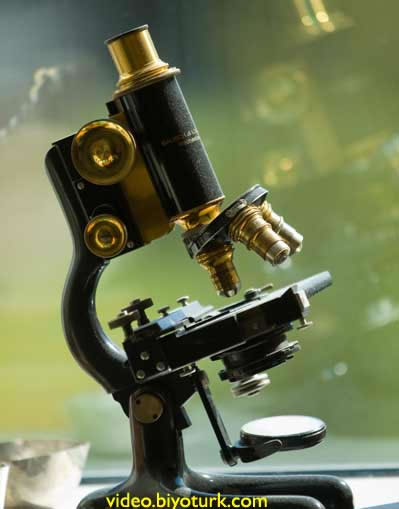 Луи Пастером была создана мировая научная школа микробиологов, многие из его учеников впоследствии стали крупнейшими учеными.
Второй страной, открывшей пастеровскую станцию, была Россия.
Иммунизация сегодня
В XX веке были разработаны и стали успешно применяться прививки против полиомиелита, гепатита, дифтерии, кори, паротита, краснухи, туберкулеза, гриппа.
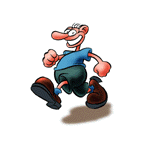 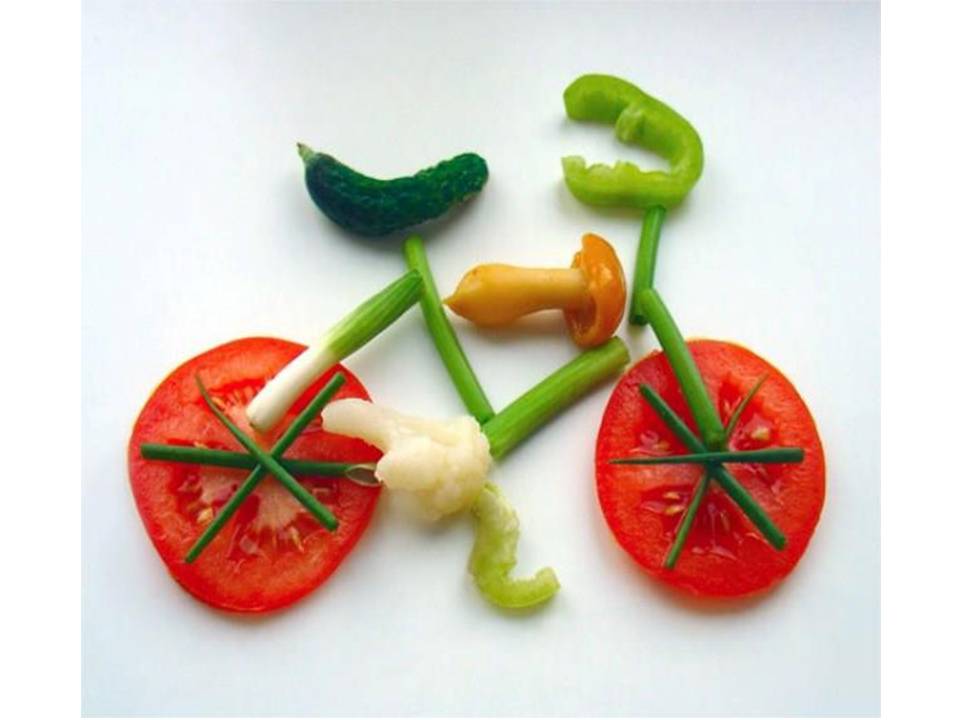 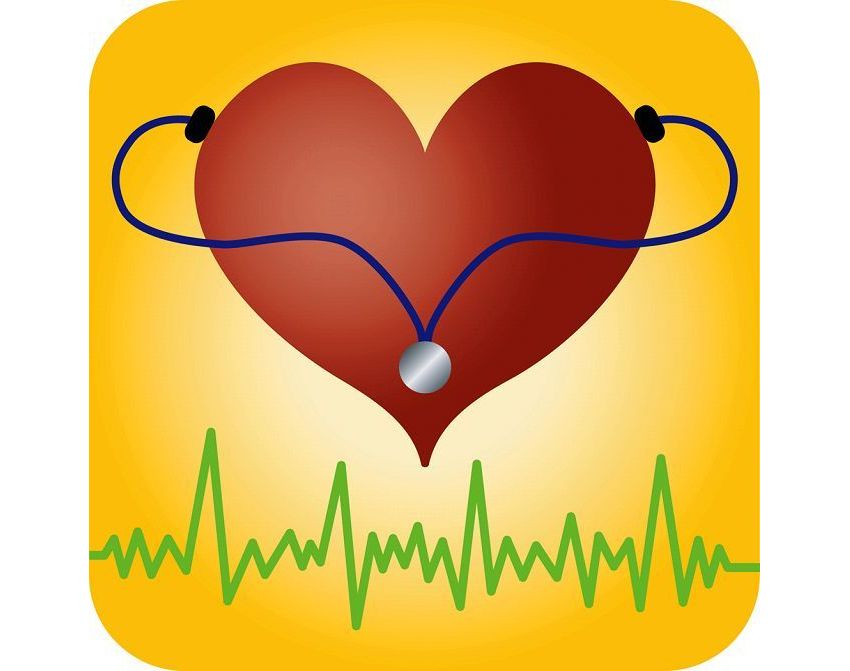 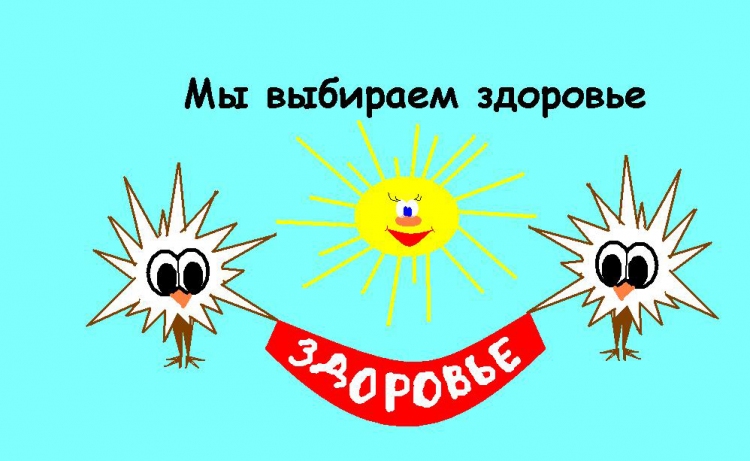